Kartka z pamiętnika „Czas zarazy”
Michalina Halicka 5g
Dzień 10 maja 2020
Obudziłam się o dziewiątej rano.
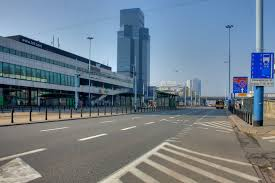 Wyjrzałam przez okno i tak jak przez ostatnie dwa miesiące nie było nikogo na ulicach. Samochody, autobusy i tramwaje nie jeździły.
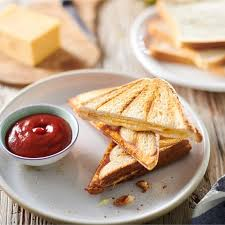 Poszłam do kuchni. Razem z rodzicami i bratem zjedliśmy śniadanie. Takie samo jak przez ostatni czas. To były tosty z serem.
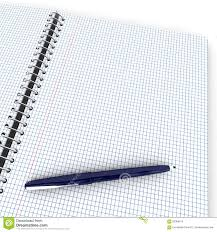 Następnie usiadłam do komputera i znów było dużo zadanych lekcji. Język polski, geografia, biologia i matematyka wciąż to samo.
Dobrze, że wtedy minęła dwunasta, bo był to czas na obiad. Ale najlepszy był deser – ciasto murzynek. Dzięki temu, że nie chodzę do szkoły możemy z mamą spędzać więcej czasu w kuchni.
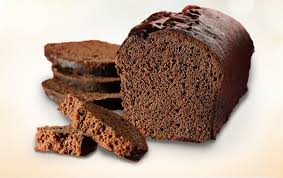 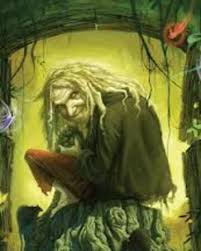 Po słodkim deserze był czas na czytanie lektury. I nawet okazało się, że ,,Baśniobór” to bardzo ciekawa książka.
Tak się zaczytałam, że okazało się, że czas na kąpiel. Dziś była ta super kąpiel z pianą.
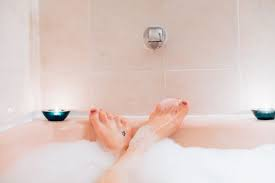 Potem zaczęłam oglądać film i nagle przyszło powiadomienie z Librusa. Oczywiście kolejne lekcje. Poszłam spać. To był dzień jak każdy inny od dwóch miesięcy.
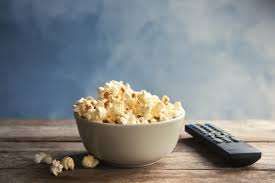